Employee Discretion: When, Where, & HowRebecca Thompson, PhDPurdue UniversityKrannert School of Management
Some of the research in this presentation was conducted in collaboration with the Dean of Faculties Office and the ADVANCE Center at Texas A&M University. ADVANCE-IT is an NSF funded grant to facilitate the advancement and retention of women faculty in science, technology, engineering, and math disciplines. This material is based upon work supported by the National Science Foundation under NSF Cooperative Agreement No. HRD-1008385
Research Areas
Personality & Individual Differences



Mentoring


Work-Life
Facilitation of roles
Maladaptive personality traits & workplace behaviors
Thompson, Payne, Horner, & Morey, 2012  
Predictive validity of personality tests
Berry, Kim, Wang, Thompson, & Mobley, 2013
Individual differences across contexts
Barratt, Bergman, & Thompson, R&R, Sex Roles

Need for mentoring 
Payne, & Thompson, in preparation
Unique Contexts
Thompson, Bergman, & Barratt, in preparation

Workplace Flexibility
Kossek, Hammer, Thompson, & Burke, 2014, SHRM; Thompson, Cook, Payne, Henning & Jean, in preparation; Thompson, Payne & Taylor, R&R, JOOP; Thompson & Payne, in preparation
Occupational Health & Well-being
Kossek, Thompson, Davis, DePasquale, Sabbath, Kelly, & Burke, in progress
Overview
Introduction and Outline
Workplace Flexibility
Study 1: 
Flextime, Flexplace, or Both?
Study 2:
Discretion: When, Where, and How
Conclusions
Control
Flexible Work Arrangements (FWAs)
Mutually beneficial arrangement between employees and employers 

Both parties agree on when, where and how

Can be formal or informal
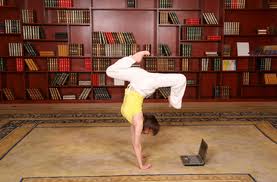 Kossek, Hammer, Thompson, & Burke, 2014
Types & Examples of Workplace Flexibility
Abbreviated from Kossek, Hammer, Thompson, & Burke, 2014;  based on Kossek & Michel, 2010
Benefits of Workplace Flexibility
Abbreviated from Kossek, Hammer, Thompson, & Burke, 2014
Increase in Workplace Flexibility Use
Natural events 
Hurricanes, Winter storms

Economic Need
Fuel Costs 


Federal Government Trends
Public Laws 108-199 & 108-447
White House Flexibility Forums (2010)
Telework Enhancement Act (2010)
NSF announced new workplace flexibility policies (2011)
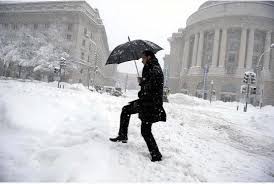 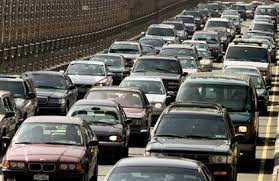 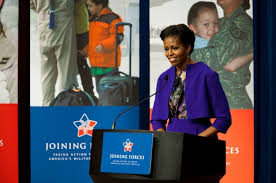 Lister & Harnish, 2011; Matos & Galinsky, 2012; U.S. Office of Personnel Management, 2011
Workplace Flexibility in the News
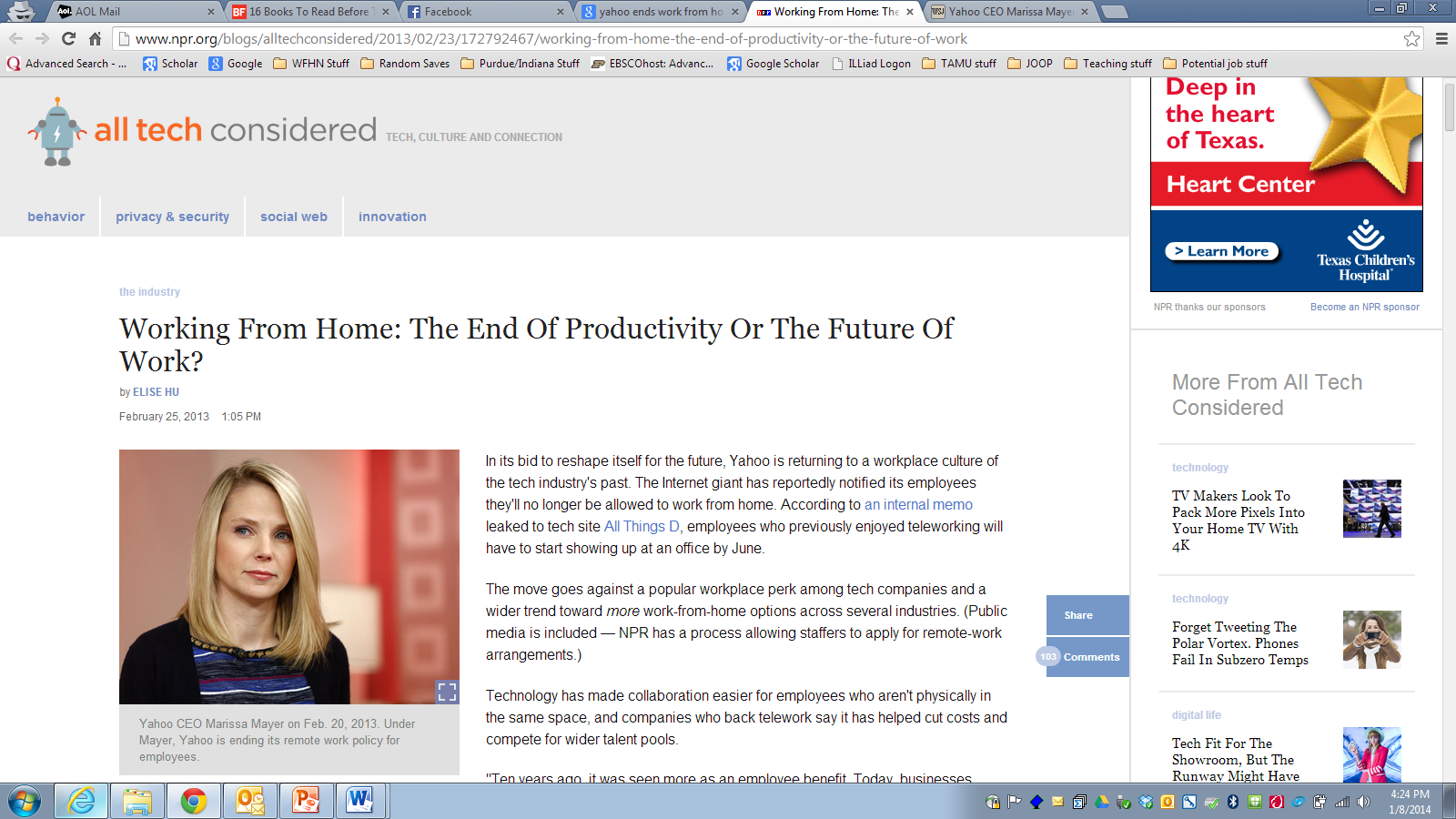 Companies reversing flex policies
Question if workplace flex is for everyone
Researchers argue poorly implemented policies

New Research Directions
Perceptions of Policies
Who benefits from FWAs?
Redefining Workplace Flexibility
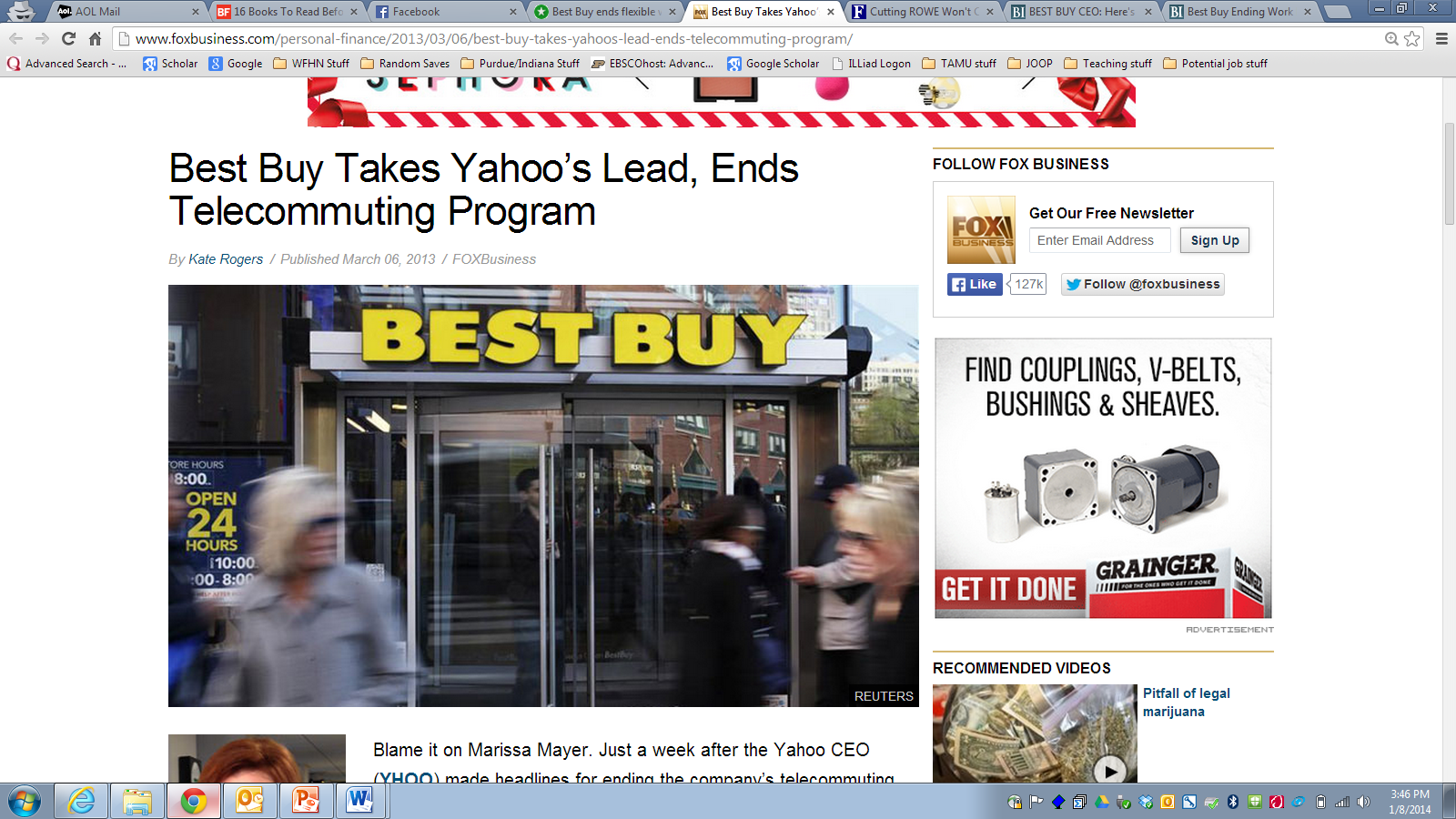 Allen, 2001; Eaton, 2003; Kossek, 2013
Study 1: When, Where, or Both?
Alter time and/or place of work
Flextime and Flexplace
Confounded in literature & practice
Perceptions of flexibility
Recruitment & Applicants
Thompson, Payne, & Taylor (R&R, JOOP)
Study 1: Method
Participants, Design, and Procedure
190 undergraduates recruited from upper level classes

A 3 x 3 within-subjects experimental design 
policy-capturing approach

Participants rated hypothetical organizations

Dependent Variables:
Anticipated Organizational Support 
Organizational Attraction
Thompson, Payne, & Taylor (R&R, JOOP)
Organization 1 offers the following recruitment package:
 
A.  A competitive salary, with opportunities for promotion and bonuses based on performance
B.  Generous benefits package including a choice of medical programs, company-matched 401(k), stock options, maternity and paternity leave
C1.  Traditional Work Schedule - 8am-5pm work schedule
C2.  Flextime with Core Hours - Employees may work any preferred 8 hour shift but must be present for core work hours of 10am-3pm.
C3.  Flextime – Employees are free to work at any time they want as long as they get their work done.
D1.  Traditional Work Environment - Employees must work at the main work site and are not permitted to work at home.
D2.  Partial Flexplace – Employees may work from home via technology such as a computer up to 3 days a week.
D3.  Complete Flexplace - Employees may work from home via technology such as a computer.
Flextime
Flexplace
less
less
more
more
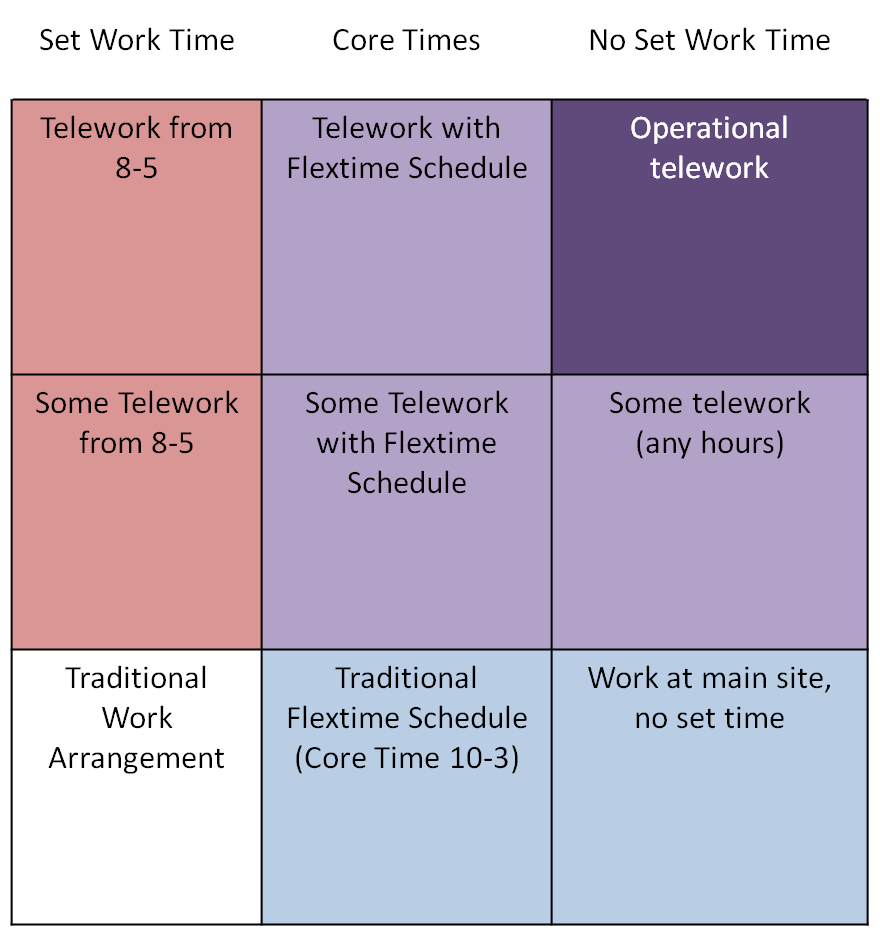 Thompson, Payne, & Taylor (R&R, JOOP)
Study 1: Results
Means of Anticipated Organizational Support and Organizational Attraction by Condition, N = 190. a = conditions of flexplace that were not significantly different from one another. All marginal means for flextime were significantly different from one another.
Thompson, Payne, & Taylor (R&R, JOOP)
Study 1: Results
.46*
Perceived Flexibility in time (when)
Flextime
.16*
.14*
.27*
Anticipated Org Support
.34*
Org Attraction
.54*
.11*
.17*
.13*
Perceived Flexibility in place (where)
Flexplace
.63*
Note. χ2(4) = 22.32, p < .01, CFI = .99, RMSEA = .05, SRMR  = .02
Thompson, Payne, & Taylor (R&R, JOOP)
Study 1:Discussion
Individuals attracted to both
Having both is additive but not synergistic
Organizations benefit from offering flextime or flexplace


Theoretical and Applied Implications
Consistent patterns across structural & perceived
Offering flexibility sends message to potential applicants

Limitations
Student sample
Thompson, Payne, & Taylor (R&R, JOOP)
Study 2: When, Where, and How
Multidimensional Construct
Where
How
When

Various terms used to describe employee discretion 
job autonomy, flexibility, control
Thompson & Payne (in preparation)
Study 2: When, Where, and How
Roles: sets of expectations about the amount/type of behavior expected of a person holding a particular role
Multiple roles

Job: a set of task elements grouped together under one job title and designed to be performed by a single individual
Design/characteristics of the job within work role

Tasks: discrete work activities conducted for a unique purpose
associated with multiple jobs
Cascio & Aguinis, 2011; Ilgen & Hollenbeck, 1991
Study 2: When, Where, and How
WHEN
The extent to which employees are permitted to manipulate the temporal boundaries of tasks in their work role
Flextime Core times
Continuous variable

WHERE
The extent to which employees are permitted to manipulate the physical boundaries of their work role and how frequently they can do so
Measured by the frequency of work away from main work site
Telework & Flexplace
Cohen & Gadon, 1978; Galinsky et al.,  2004; Matos & Galinsky, 2012
Study 2: Defining Discretion
HOW
The extent to which employees are permitted to make decisions about the methods used within their work role
Means of conducting work
Control job-related tasks vs. role boundaries

JOB AUTONOMY
Work method (how)
Work Scheduling (when)
Breaugh, 1985; Hackman & Oldham, 1975; Morgeson & Humphrey, 2006
Study 2: Defining Discretion
(Control)
(Flexibility)
(Autonomy)
How
Where
When
*Note: overlap in domains not intended to reflect actual amount of theoretical overlap. Thus shapes are not necessarily to scale.
Study 2: Defining Discretion
Hypotheses
Distinct Dimensions of Discretion

Between Role Discretion
Discretion in when  nonwork outcomes related outcomes
Discretion in where one works  nonwork outcomes related outcomes

Within Role Discretion
Discretion in how (method) one conducts work  work related outcomes
Discretion over when (task scheduling) one conducts work work related outcomes

Interaction between dimensions of discretion
Thompson & Payne (in preparation)
Study 2: When, Where, and HowMethod: Participants, Design, &  Procedure
All faculty (N = 2728) invited to participate 
Response rate of 1475 (54%)
N = 1223 usable responses (44%)
Men (n = 789, 65%); Women (n = 413, 34%)*
Age (M = 50.69 , SD = 11.79)
White (n = 707), Asian (n = 55), Latino/a or Hispanic (n = 50)
Tenure Status
Non-tenure track (n = 274)
Tenure-track assistant (n = 189)
Tenured associate (n = 289)
Tenured (n = 422)
Org Tenure (M = 15.20, SD = 11.47)
*Some percentages do not total 100 due to small number of responses in other categories as well as missing responses.
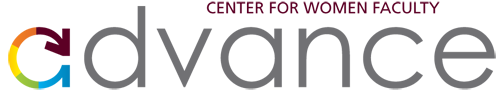 Thompson & Payne (in preparation)
Study 2: When, Where, and HowMethod: Measures
Demographics
Employee Discretion
Instructions: “For the next set of items, please think ONLY about your research related tasks and responsibilities (as opposed to your teaching, service and/or administrative responsibilities) during your typical work day. Recognizing that all faculty members must follow ethical and legal guidelines, please rate the following items.”
When
Micro Breaugh (1985)
Macro Kossek et al (2006) 
Where Kossek et al (2006) 
How Breaugh (1985)
Role Ambiguity Rizzo et al. (1970)
Work Role Outcomes
Job satisfaction, turnover intentions, & burnout
Nonwork Role Outcomes
Work-nonwork conflict, life satisfaction, physical health, psychological distress symptoms
Thompson & Payne (in preparation)
Study 2: When, Where, and HowResults: Factor Structure of Employee Discretion
Note. Five factor model = (1) where, (2) micro when, (3) macro when, (4) how, (5) criteria; Four factor model = (1) where, (2) when (micro and macro), (3) how (4) criteria; Two factor model =  (1) where, when (micro and macro), how, (2) criteria; One factor = (1) where, when (micro and macro), how, criteria.
Thompson & Payne (in preparation)
Study 2: When, Where, and HowResults: Relative Influence of Dimensions
+The interactions between when & where, how & when, as well as the three-way interactions among all 3 types of discretion were all unsupported.
Note. All results were computed controlling for Negative Affectivity, Sex, Organizational Tenure, Tenure Status, Marital Status, Number of Dependents, and College. In this figure, blue cells refer to discretion in the work/task domain whereas red cells refer to discretion in the nonwork/between roles domain Lighter cells reflect nonsignifcant results.
Study 2: When, Where, and HowResults: Role Ambiguity
H13F: Interaction between When and Role Ambiguity on Turnover Intentions.
H14A: Interaction between Where and Role Ambiguity on Job Satisfaction.
H14B: Interaction between Where and Role Ambiguity on Life Satisfaction.
Note. All results were computed controlling for Negative Affectivity, Sex, Organizational Tenure, Tenure Status, Marital Status, Number of Dependents, and College.
Study 2: When, Where, and HowResults: Role Ambiguity
H14F: Interaction between Where and Role Ambiguity on Turnover Intentions.
H14G: Interaction between Where and Role Ambiguity on Work-Nonwork Conflict.
Note. All results were computed controlling for Negative Affectivity, Sex, Organizational Tenure, Tenure Status, Marital Status, Number of Dependents, and College.
Study 2: When, Where, and How Discussion
Multiple conceptualizations of discretion

Uncontaminated measures

3 primary dimensions
How   
Work domain
Where & When
Work & Nonwork domain
Allen et al., 2013 ; Averill, 1973; Ganster & Fusilier, 1989; Spector, 1986
Conclusions
Conceptual Distinctions
Multidimensional nature of Discretion
Micro & Macro When

Effects of employee discretion 
Beneficial for employee and employer outcomes
Policies should be tied to perceptions and intended outcomes

Organizations may be limited in what they can offer, but can still benefit from flex
No “one-size-fits-all” policy
Future Directions
How is discretion currently being used? 

What does/can employee discretion look like across job domains?

Who can use employee discretion?

What is the process of employee discretion?
Thank You